Job 3:20-26
20 Why is light given to him who is in misery, and life to the bitter of soul, 21 who long for death, but it does not come, and search for it more than hidden treasures; 22 who rejoice exceedingly, and are glad when they can find the grave? 23 Why is light given to a man whose way is hidden, and whom God has hedged in? 24 For my sighing comes before I eat,  and my groanings pour out like water. 25 For the thing I greatly feared has come upon me, and what I dreaded has happened to me. 26 I am not at ease, nor am I quiet; I have no rest, for trouble comes.
For Trouble Comes
Financial Collapse
Job 3:20-26
Why is light given to him who is in misery, and life to the bitter of soul, who long for death, but it does not come, and search for it more than hidden treasures; Who rejoice exceedingly, and are glad when they can find the grave? 
Why is light given to a man whose way is hidden, and whom God has hedged in? For my sighing comes before I eat, and my groanings pour out like water. 
For the thing I greatly feared has come upon me, and what I dreaded has happened to me. I am not at ease, nor am I quiet; I have no rest . . .
Death of 10 Children
Debilitating Disease
For Trouble Comes
For Trouble Comes
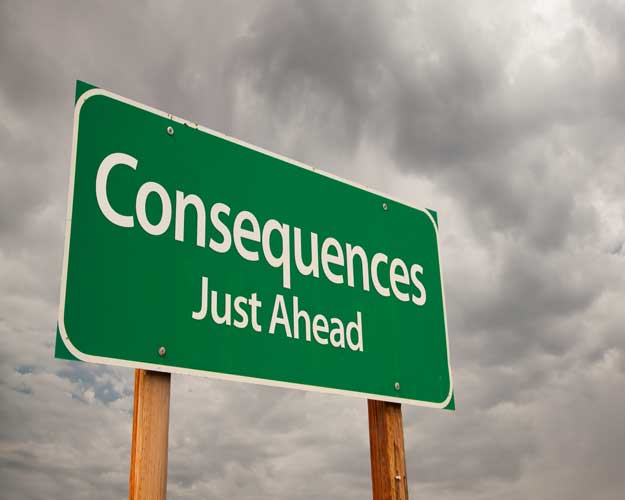 “Tobacco Use”

Lung, mouth cancer
“Use of Alcohol”

Drunkenness/Alcoholism
Use of Drugs

Addiction/ Death
Promiscuity
Pregnancy/ STD’s
For Trouble Comes
To Faithful Believers

Eutychus (Acts 20:8-9)
Trophimus (2 Timothy 4:20)
James & Peter (Acts 12:1-2)
Paul (1 Corinthians 9:27)
Mary & Martha (John 11:19-21)
To Unbelievers as Well
What to do when Trouble Comes
Know & Understand you aren’t Unique


Bear in mind trouble can make you Stronger


Whatever the Trouble, Take it to the Lord in Prayer